（会社名）
TEL：（電話番号）
提 案 書 （	商 品 情 報	）
QRコードから商品ページをご覧頂けます
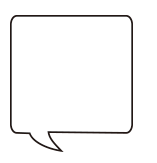 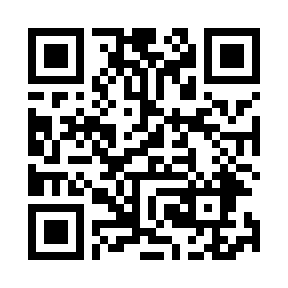 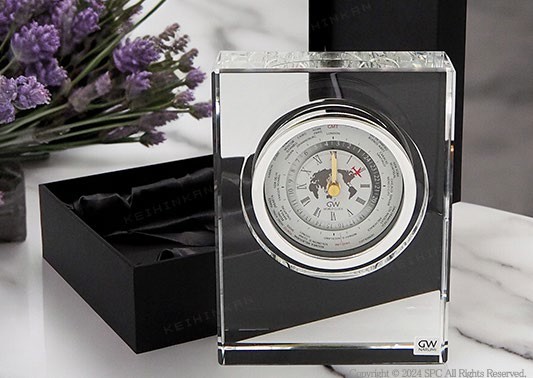 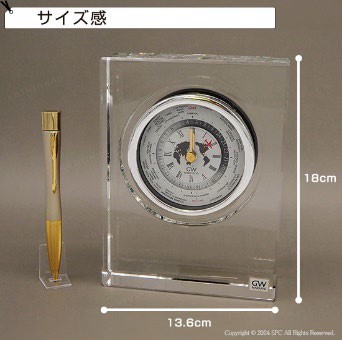 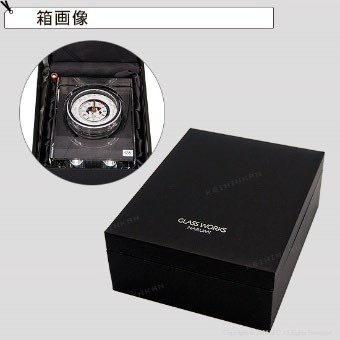 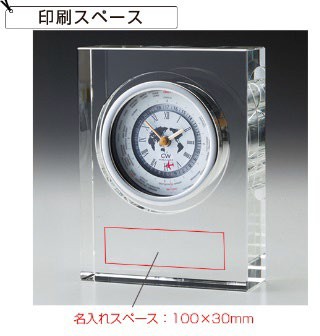 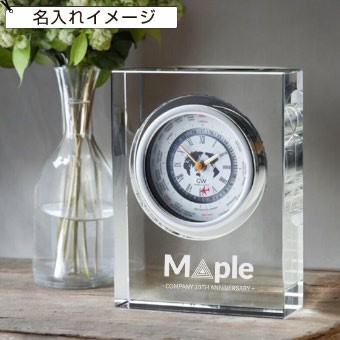 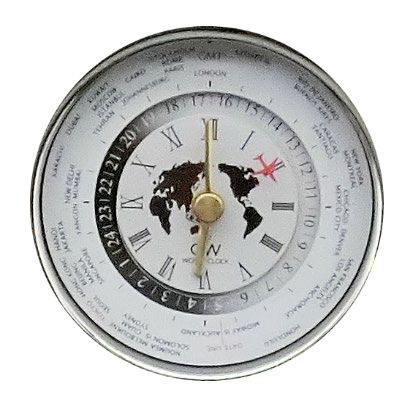 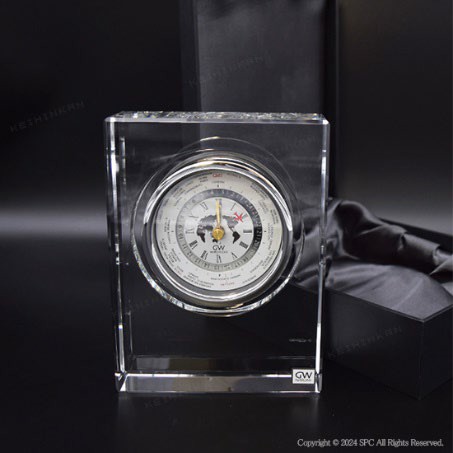 世界地図の背景に飛行機の秒針がユニークな文字盤です。
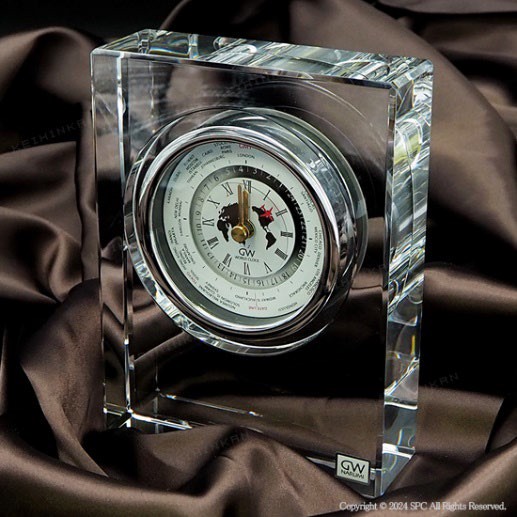 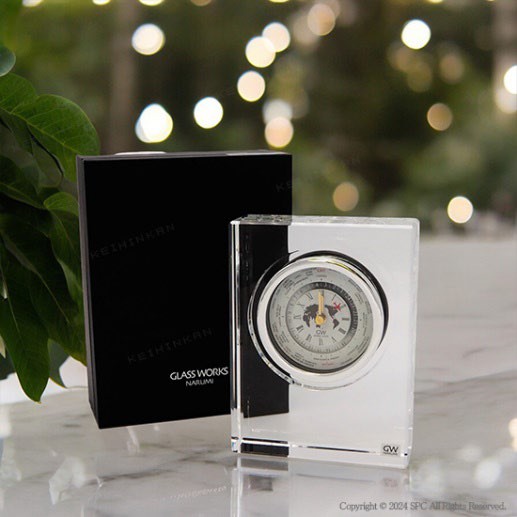 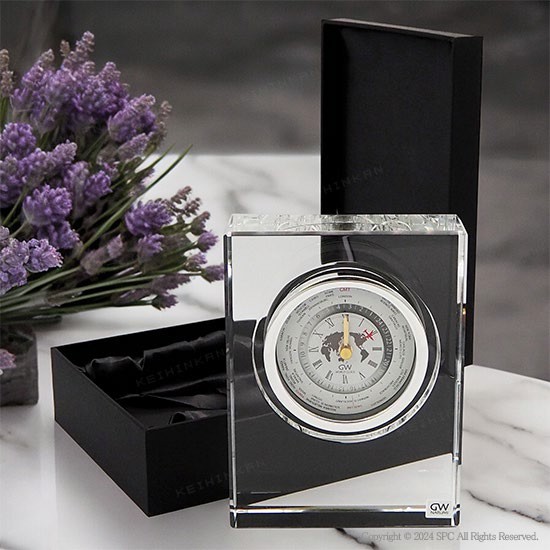 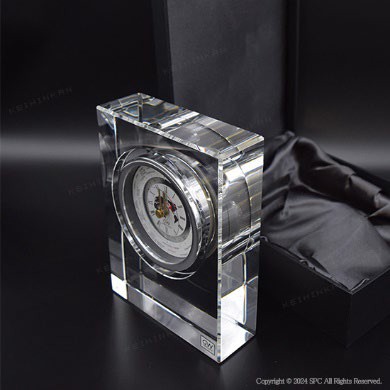 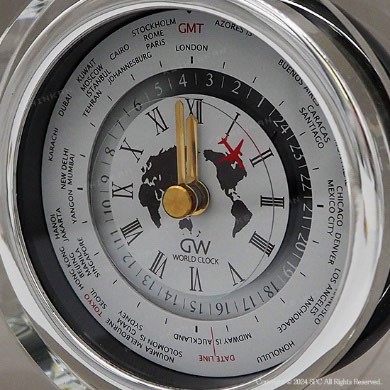 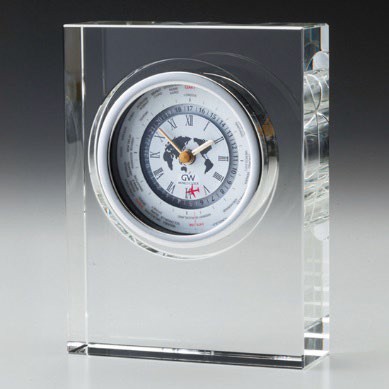